Νεοπλάσματα πεπτικού
Γιώργος Ευαγγέλου
Ποιοι είναι οι καρκίνοι του πεπτικού?
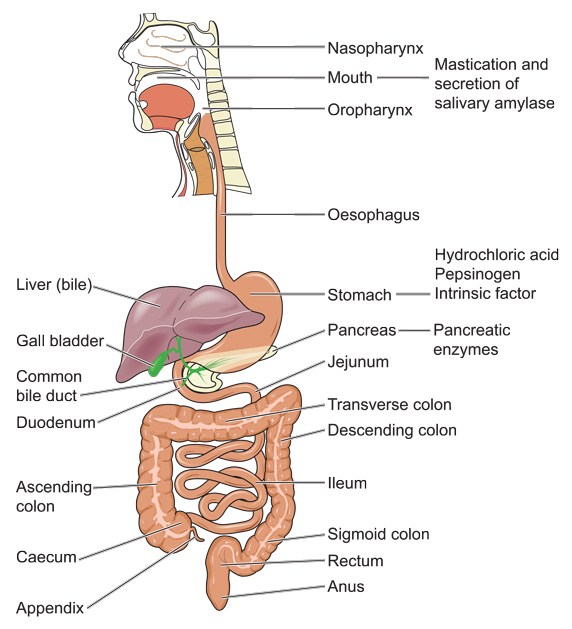 Καρκίνος Κεφαλής - Τραχήλου
Καρκίνοι πεπτικού
Τι είναι ο καρκίνος
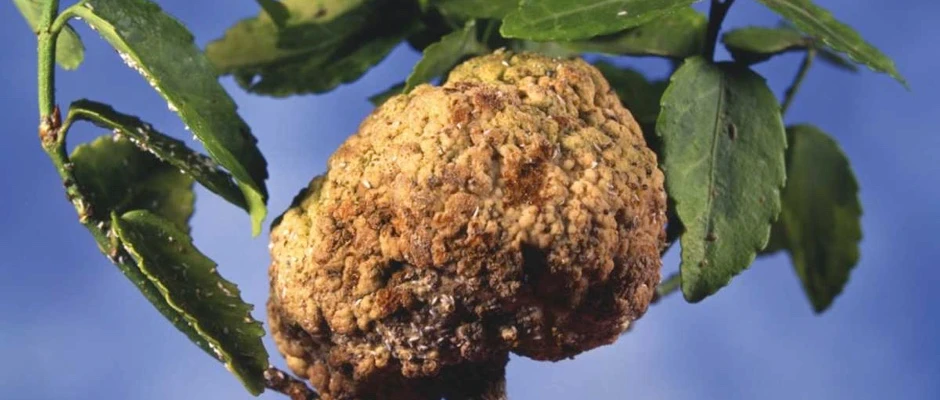 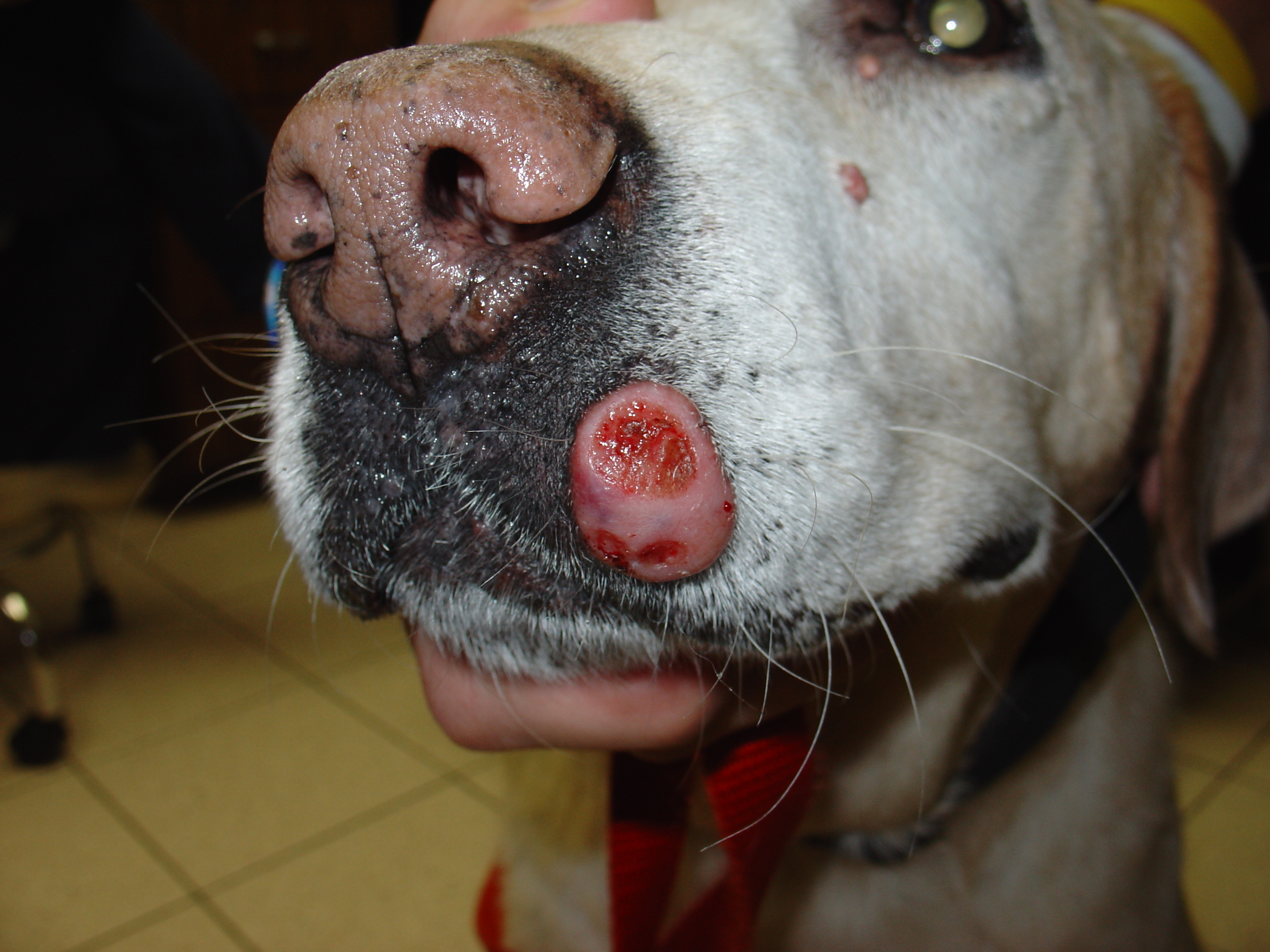 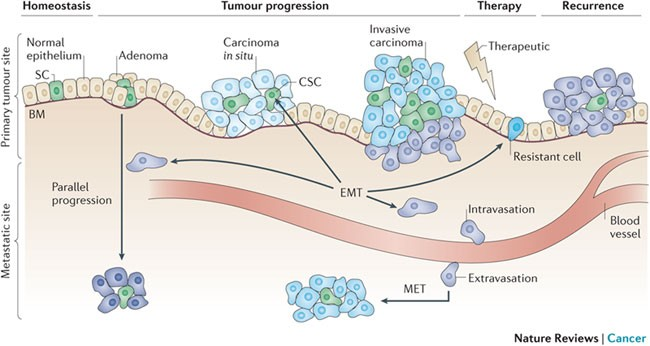 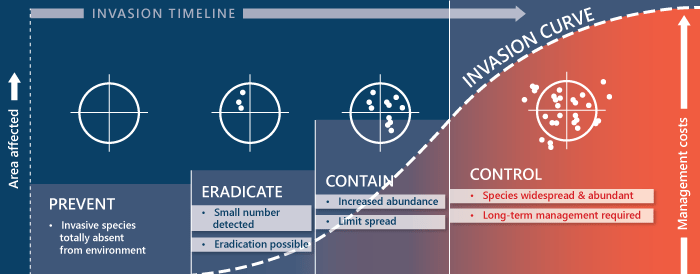 Επιδημιολογία
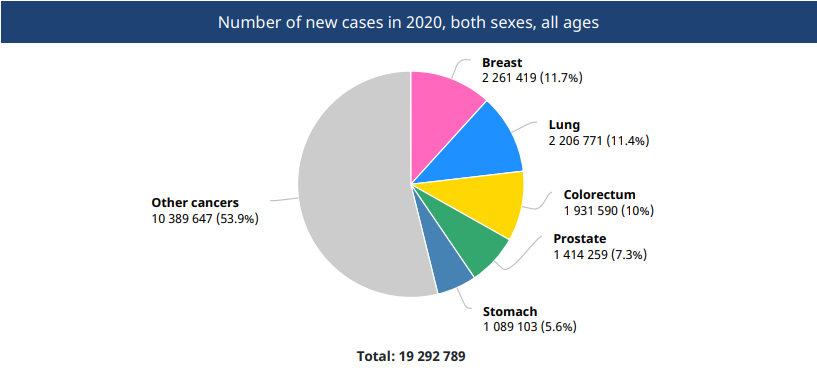 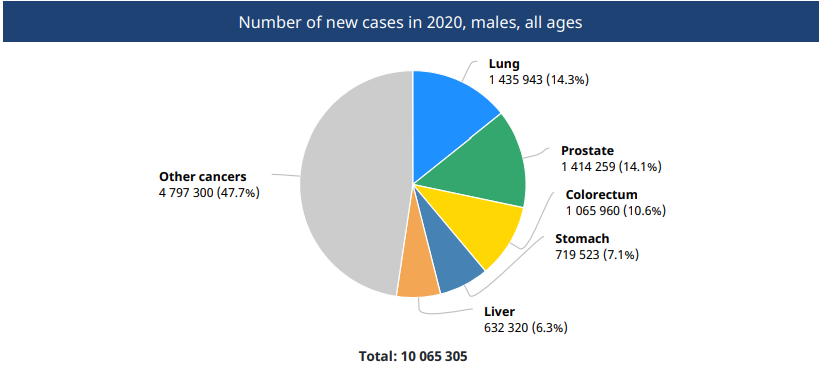 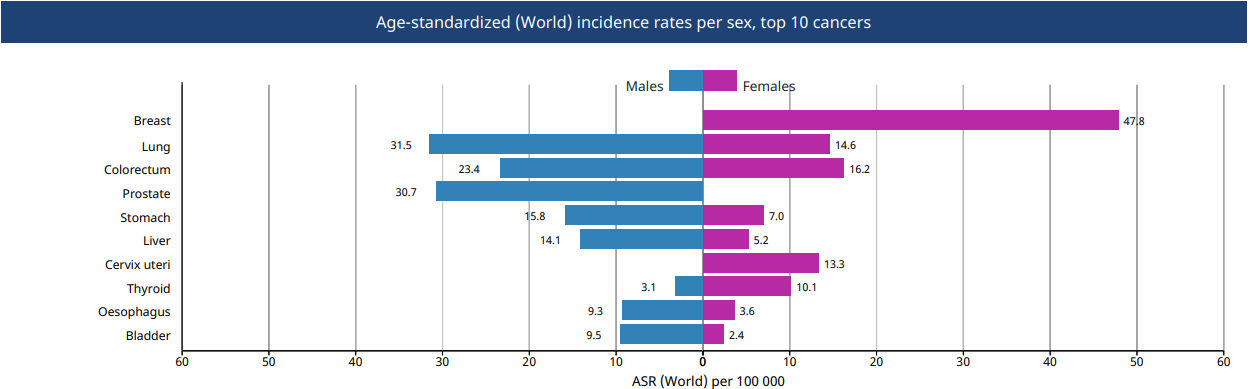 Πώς σταδιοποιούμε τη νόσο?
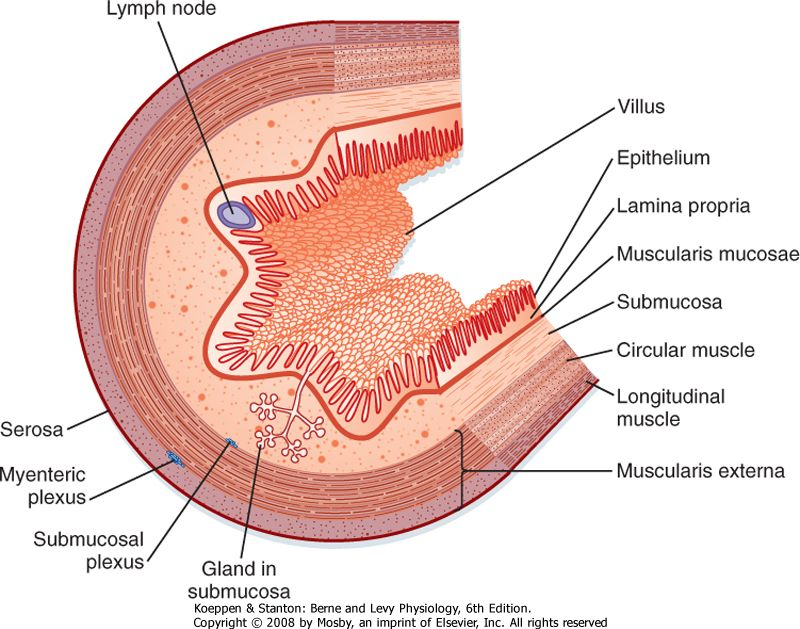 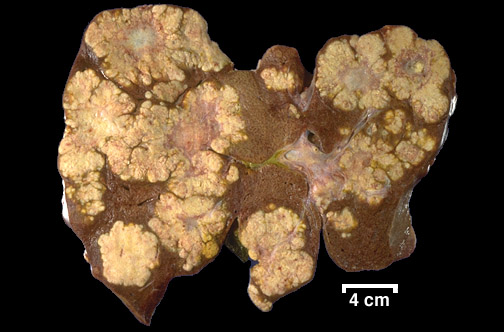 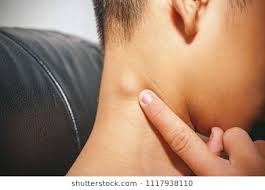 T(umor) = επέκταση της πρωτοπαθούς εστίας

Ν(odes) =επέκταση σε περιοχικούς λεμφαδένες

Μ(etastases) = Μεταστατική νόσος
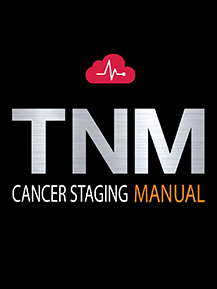 Ποιος είναι ο ρόλος της χημειοθεραπείας?
Neoadjuvant (νεο-επικουρική) = ΠΡΙΝ τη ριζική θεραπεία, για νεμειώσουμετο φορτίο της νόσου + να σκοτώσουμε τη μικρομεταστατική νόσο
Adjuvant (επικουρική) = ΜΕΤΑ τη ριζική θεραπεία, για να σκοτώσουμε εναπομείναντα καρκινικά κύτταρα και να μειώσουμετην πιθανότατα υποτροπής
Concurrent (σύγχρονη) = σύγχρονα με ακτινοβολία, σε μειωμένη δόση, για να αυξήσει την αποτελεσματικότητα της ακτινοβολίας

Metastatic disease = για να επιμηκύνουμε το προσδόκιμο επιβίωσης και να βελτιώσουμε την ποιότητα της ζωής 

Ριζική θεραπεία = χειρουργική εξαίρεση (σπανιότερα ακτινοβολία, π.χ  καρκίνος πρωκτού
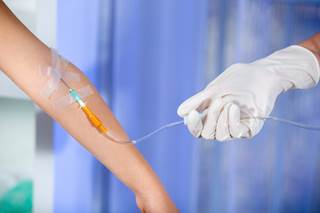 Πώς πρέπει να παίρνουμε θεραπευτικές αποφάσεις
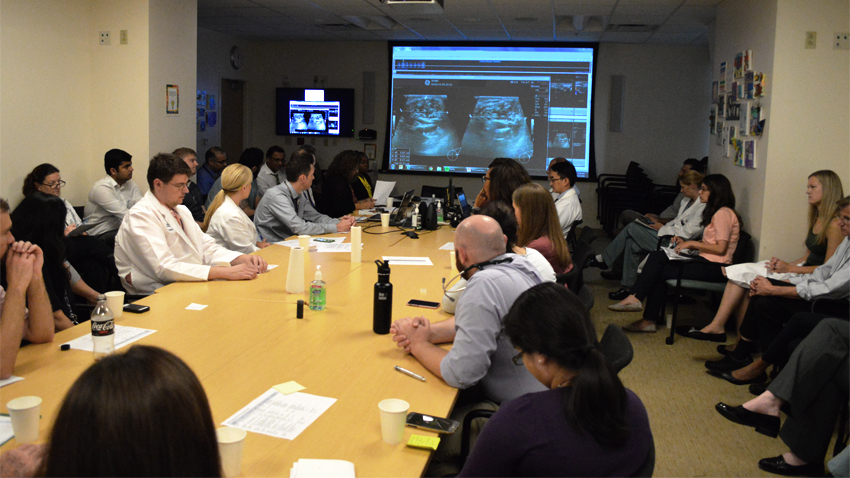 Από τι εξαρτάται η πιθανότητα (ρίσκο) ένας βλαπτικός παράγοντας να προκαλέσει νόσο?
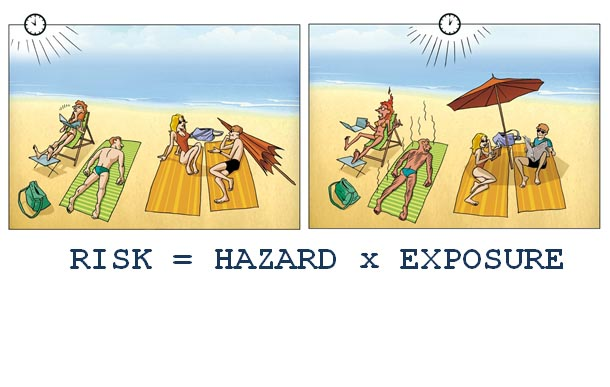 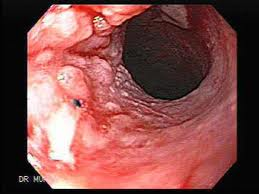 Καρκίνωμα οισοφάγου
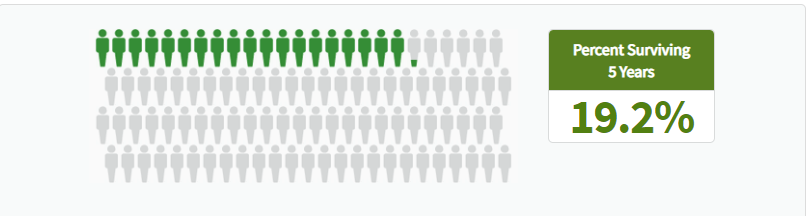 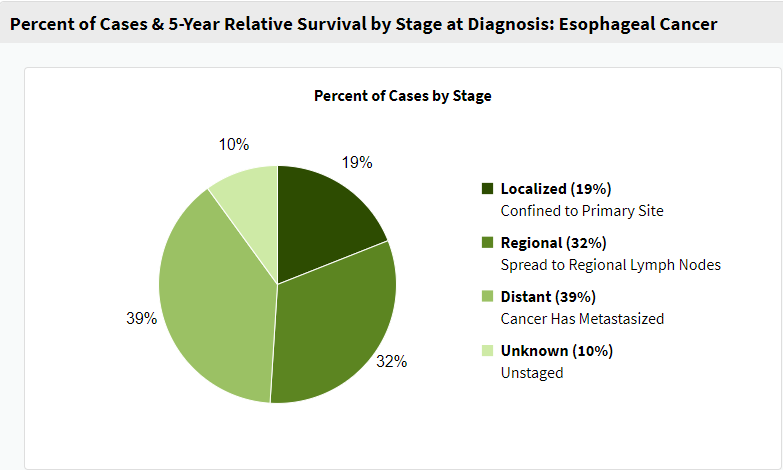 Παράγοντες κινδύνου για πλακώδες καρκίνωμα οισοφάγου
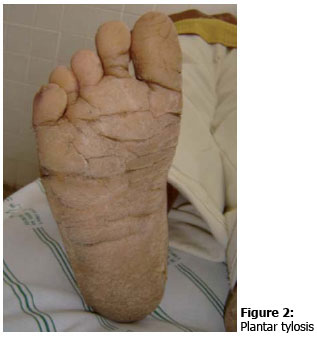 ● Αλκοόλ/ κάπνισμα
● Τύλωση
● Plummer-Vinson syndrome 
● Αχαλασία
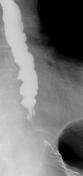 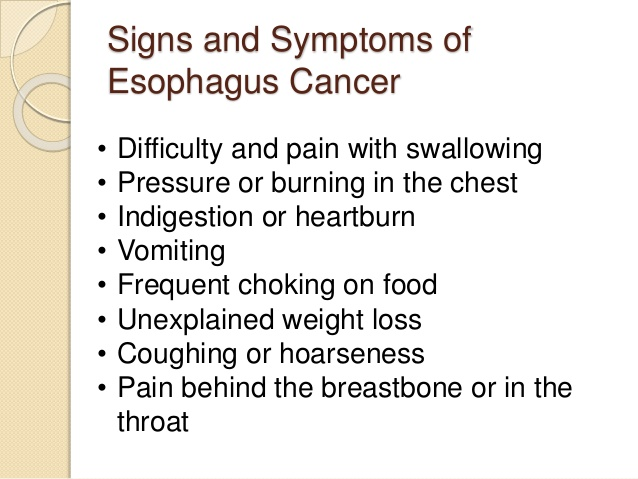 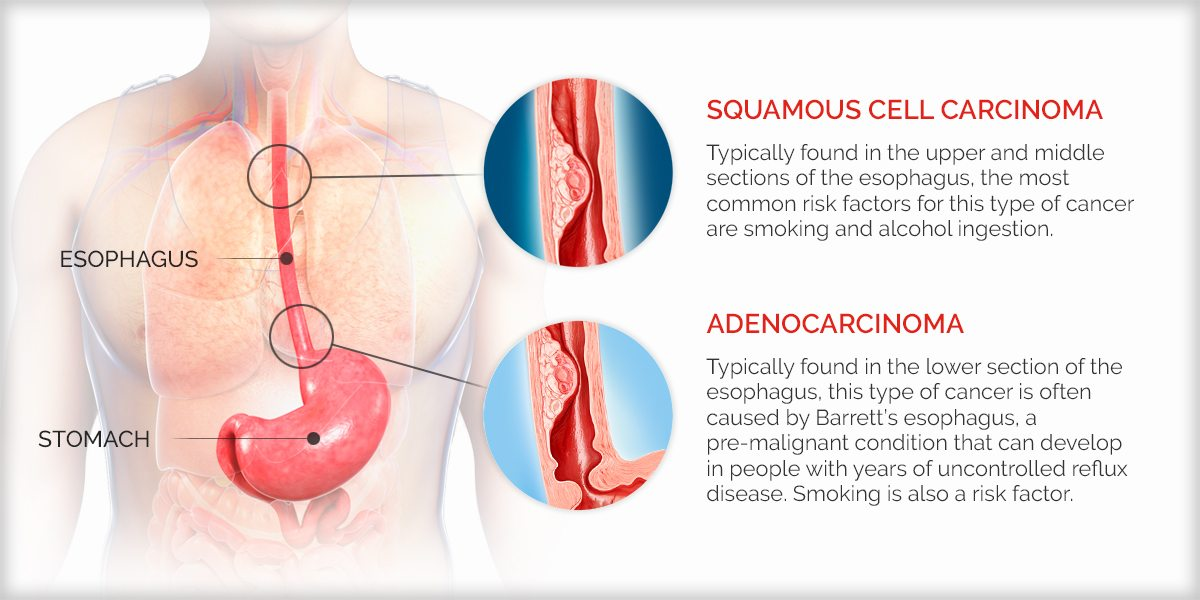 Plummer Vinson syndrome
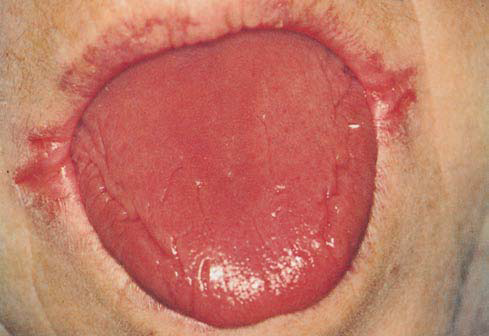 Δυσφαγία
Σιδηροπενική αναιμία
Ατροφική γαστρίτιδα
Γλωσσίτιδα
Χειλιτιδα
Μεμβράνες στον οισοφάγο (webs)
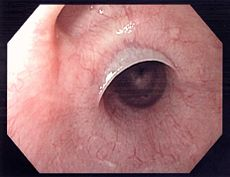 Παράγοντες κινδύνου για αδενοκαρκίνωμα οισοφάγου
● Παχυσαρκία, ΓΟΠ
● Οισοφάγος Barrett
● Δίαιτα φτωχή σε φρούτα και λαχανικά
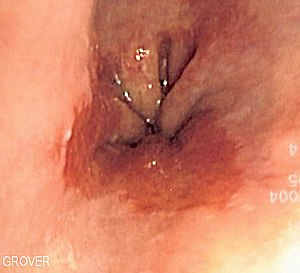 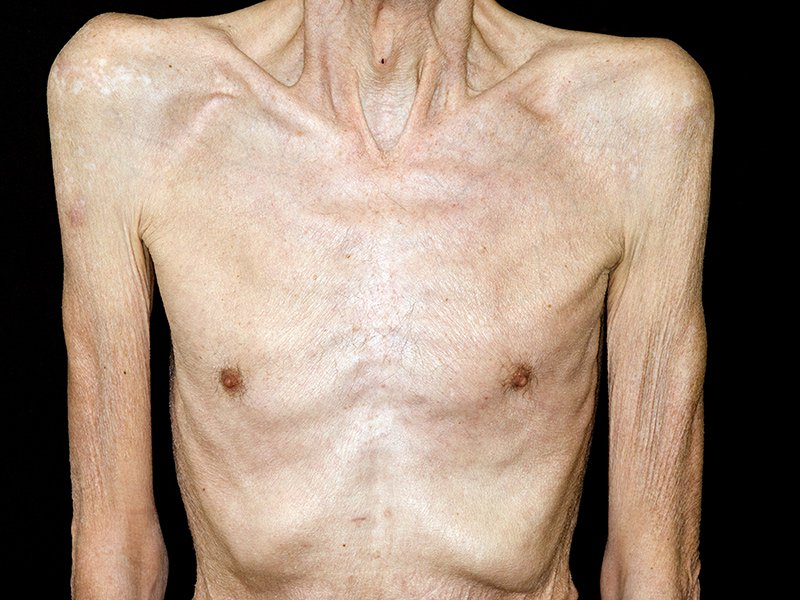 Περισσότεροι από τους μισούς ασθενείς έχουνε χάσει > 5% του σωματικού τους βάρους πριν την οισοφαγεκτομή ενώ 40% χάνουν >10%
Σταδιοποίηση
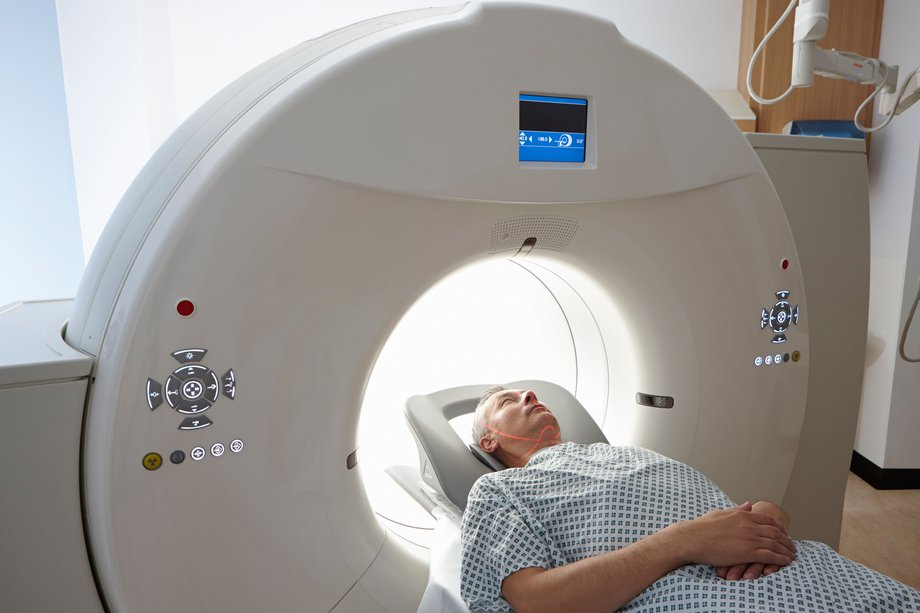 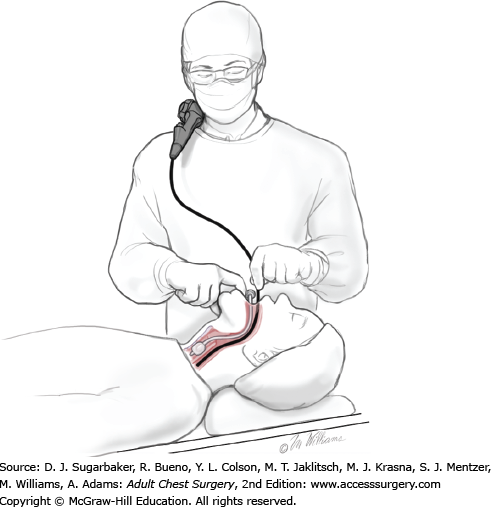 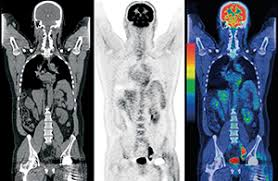 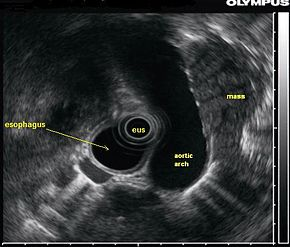 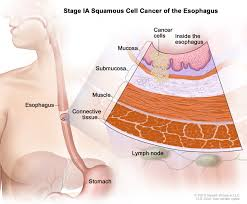 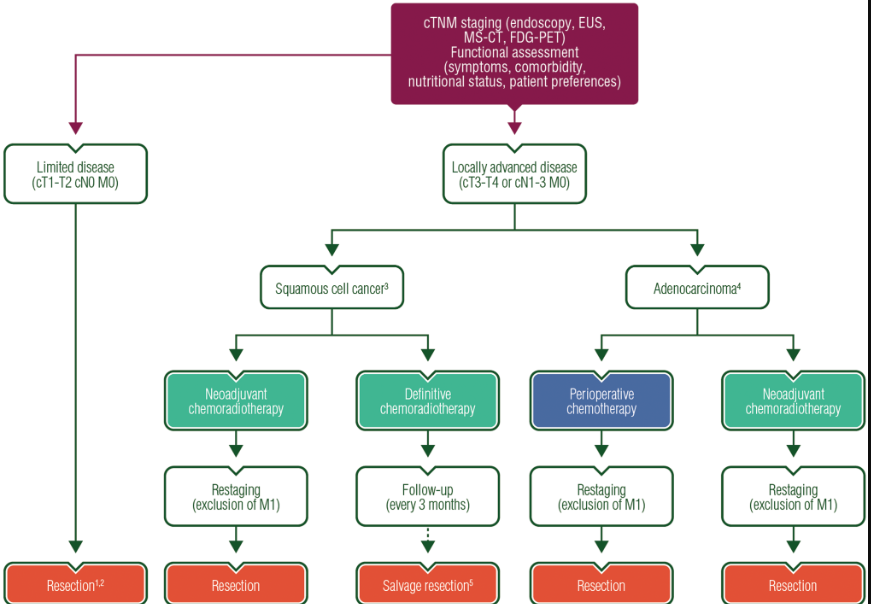 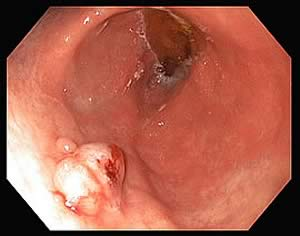 Καρκίνωμα στομάχου
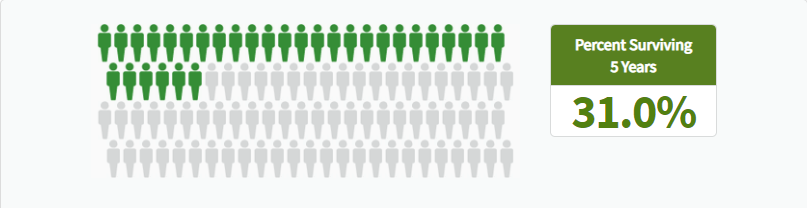 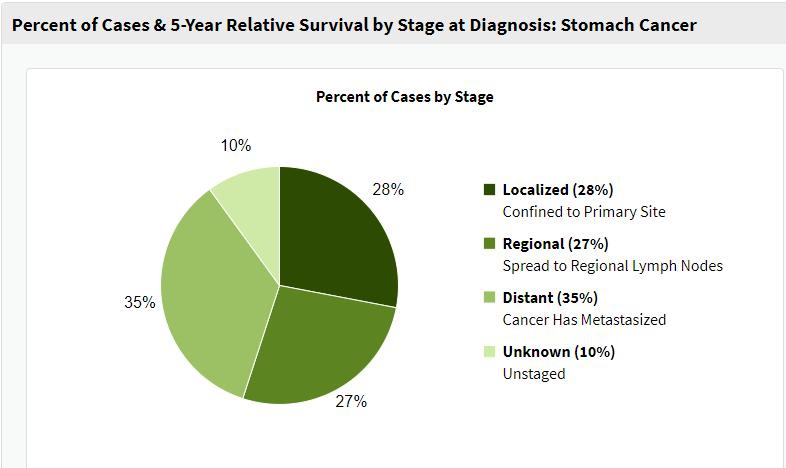 GENETIC FACTORS
Hereditary diffuse gastric cancer (HDGC)
Lynch syndrome (also known as Hereditary Non-polyposis colon cancer)
Familial Adenomatous polyposis (FAP)
BRCA-gene mutation
Li-Fraumeni syndrome

STOMACH CONDITIONS
Chronic atrophic gastritis
Adenomatous gastric polyps
Pernicious anemia
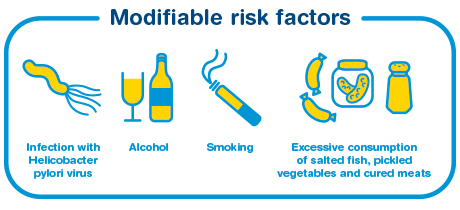 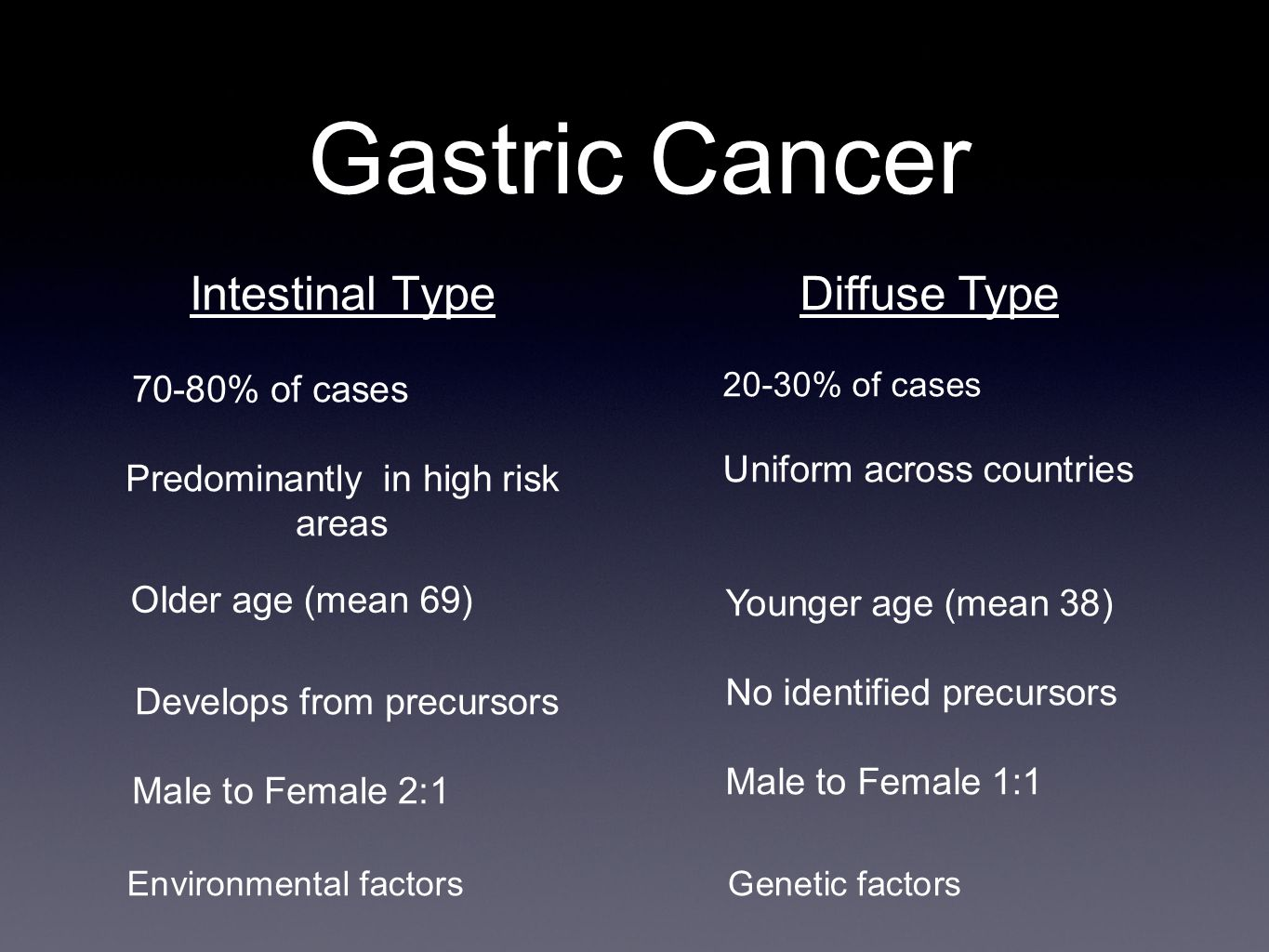 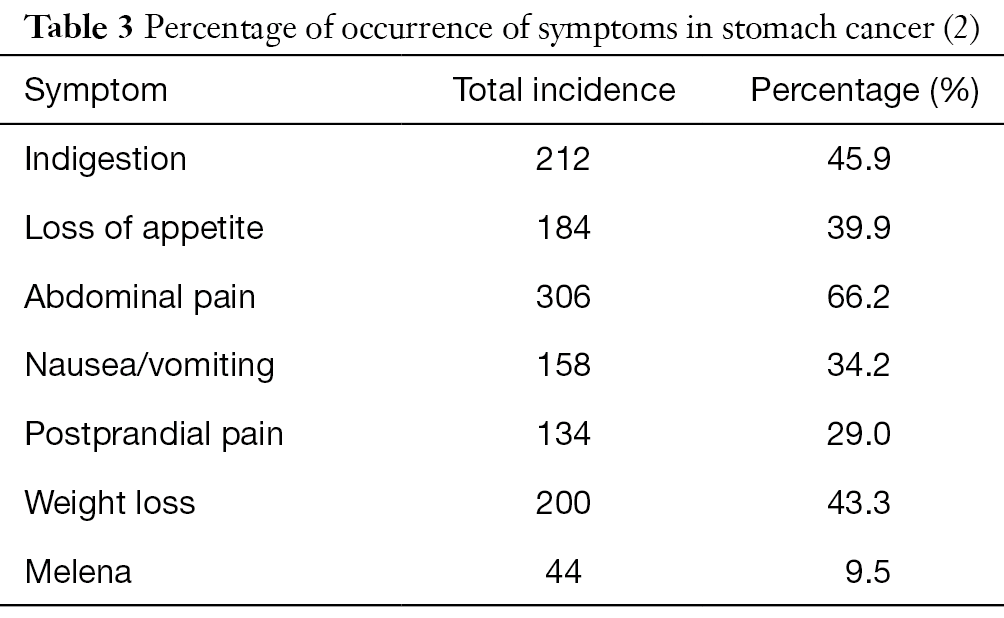 Σταδιοποίηση
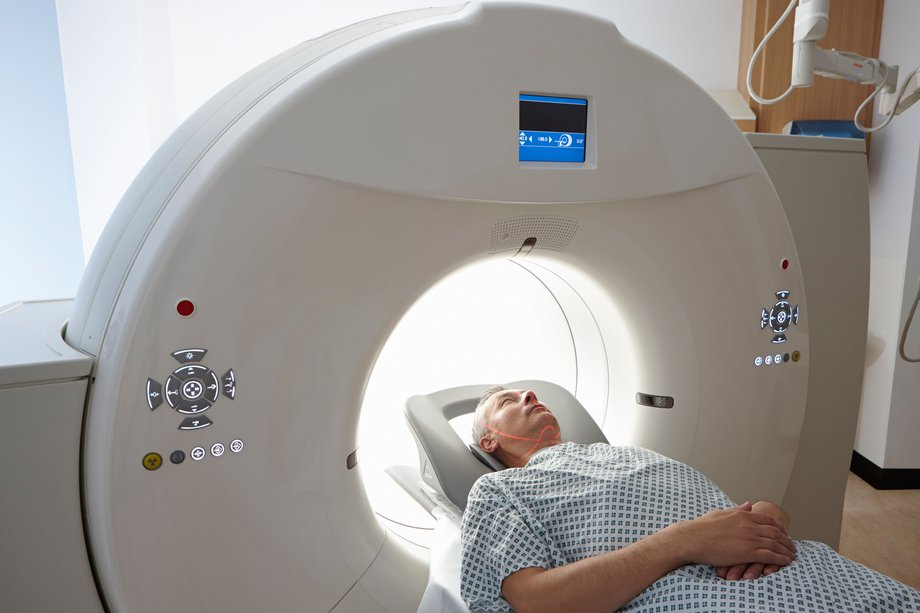 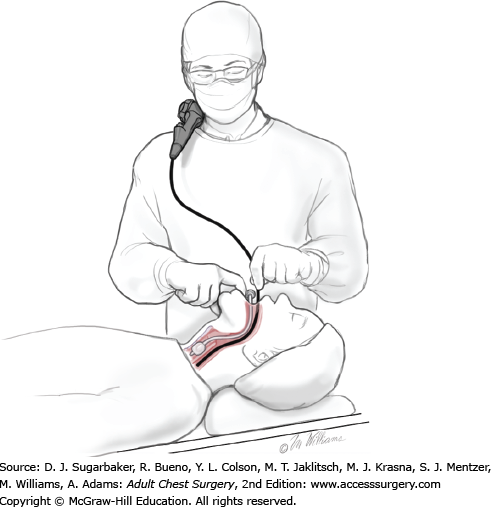 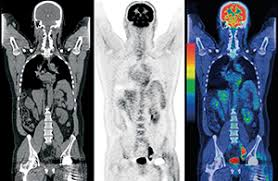 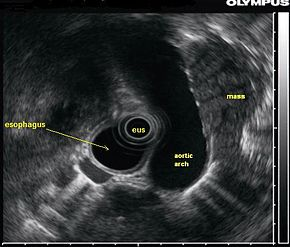 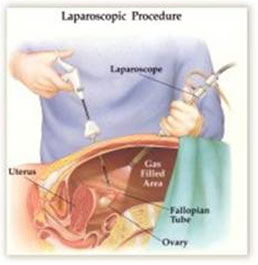 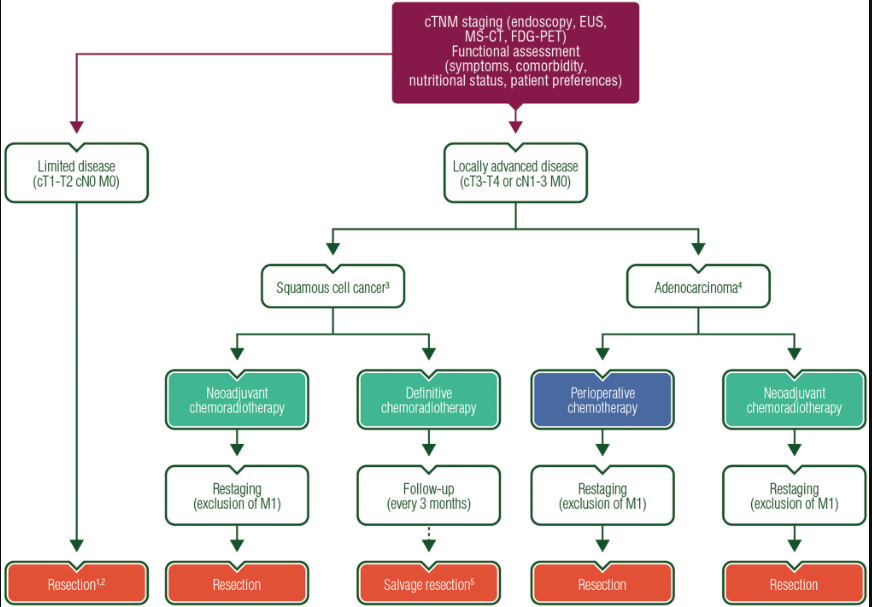 Καρκίνος παχέος εντέρου
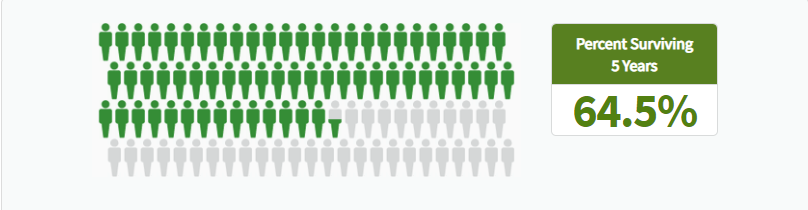 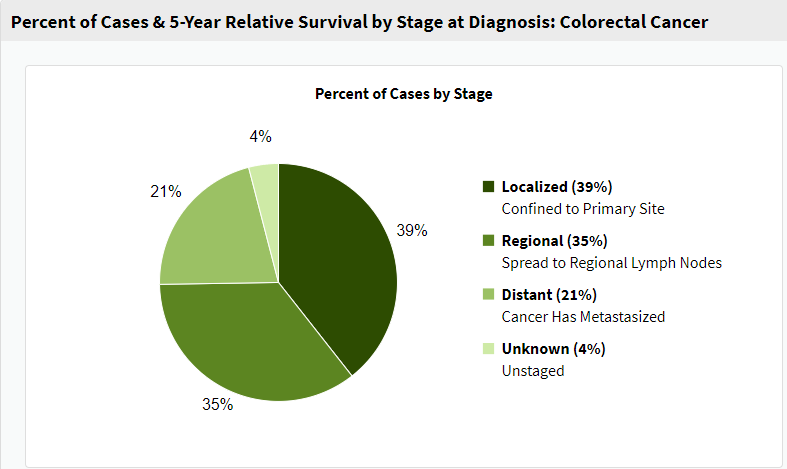 Παράγοντες κινδύνου
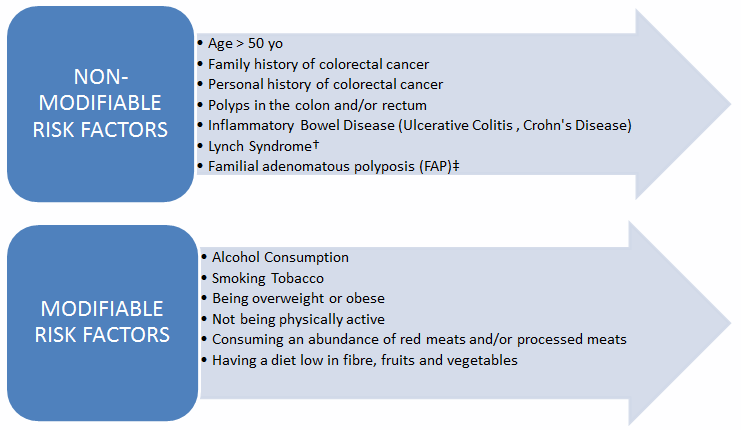 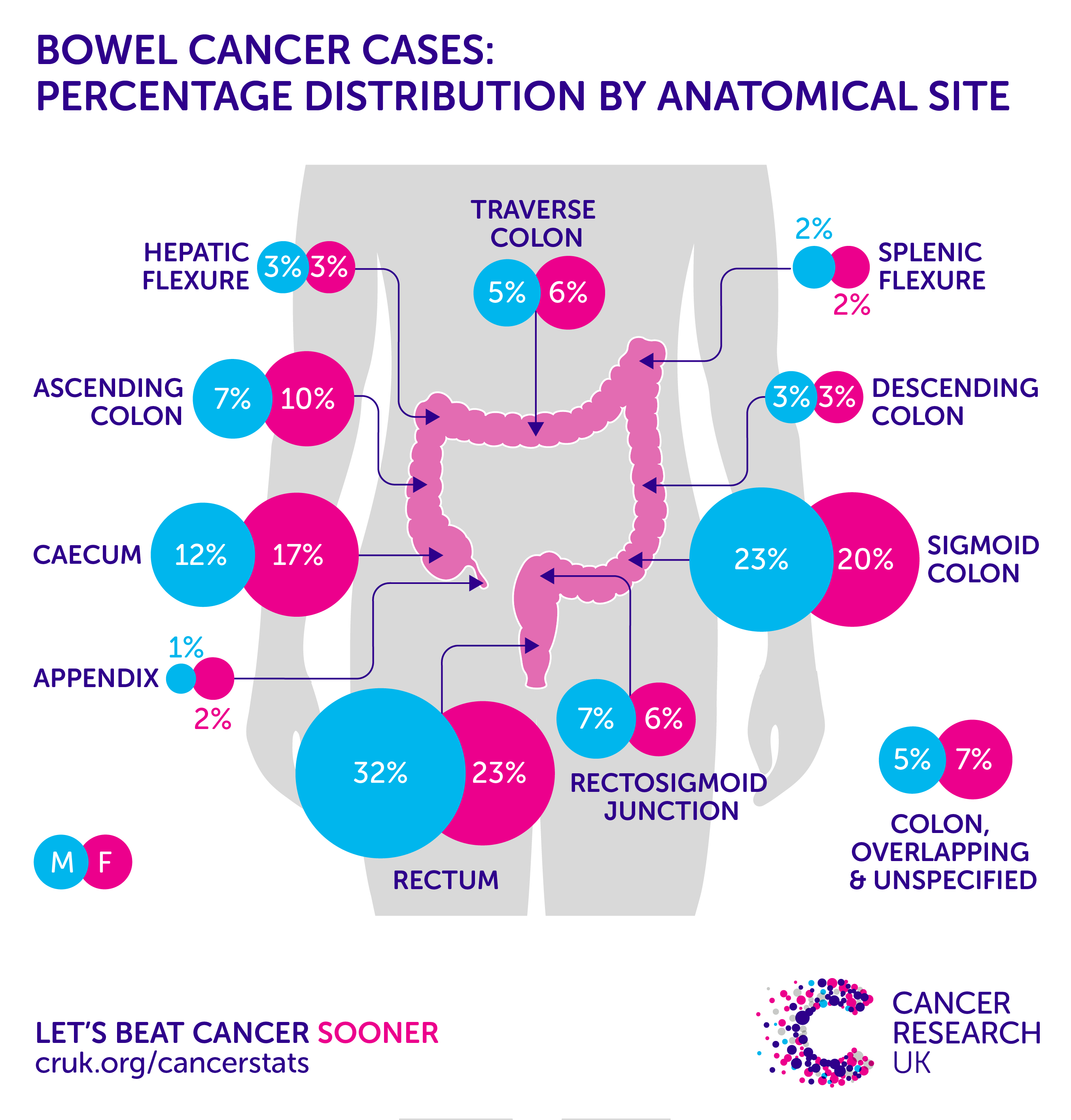 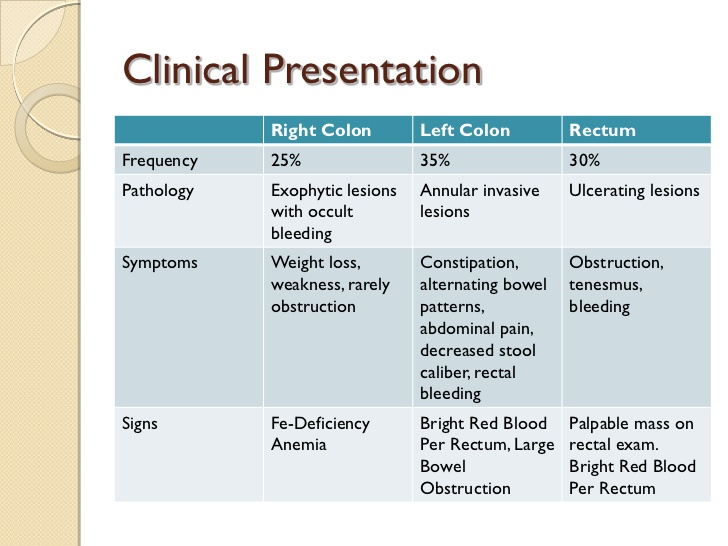 Σταδιοποίηση
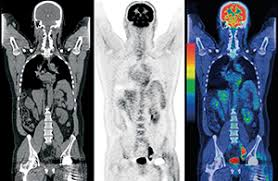 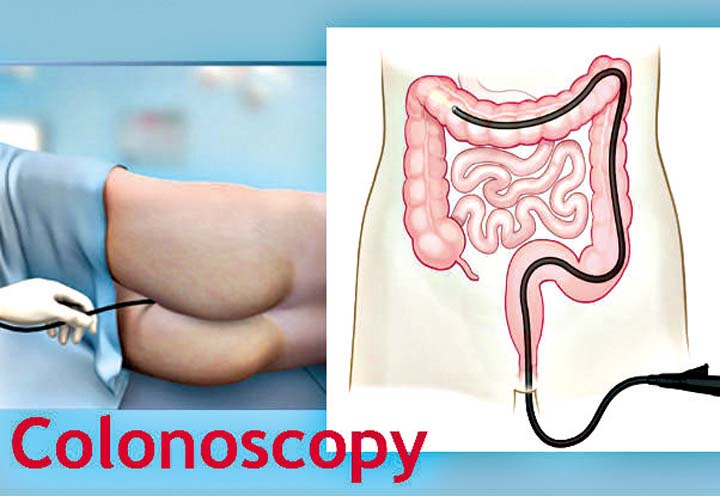 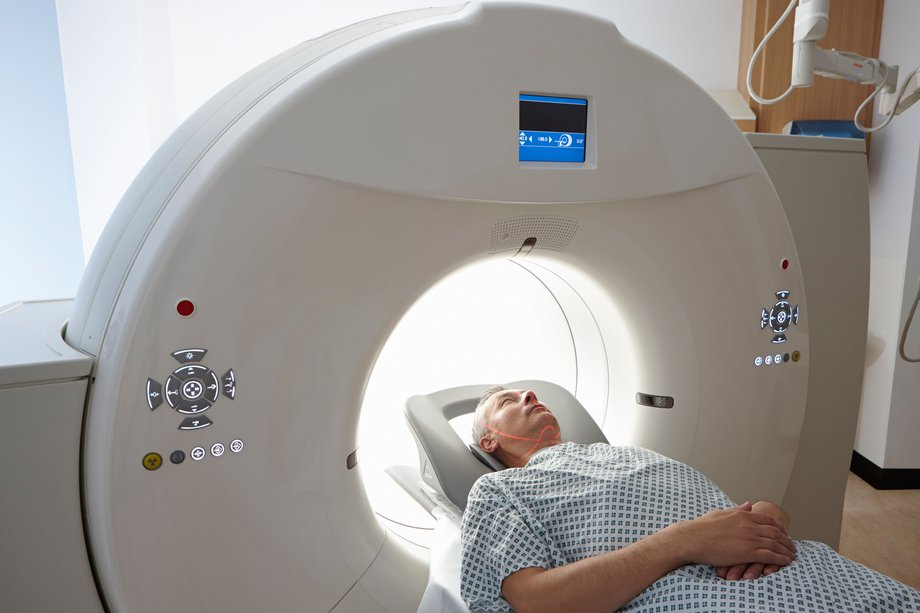 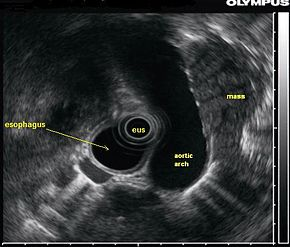 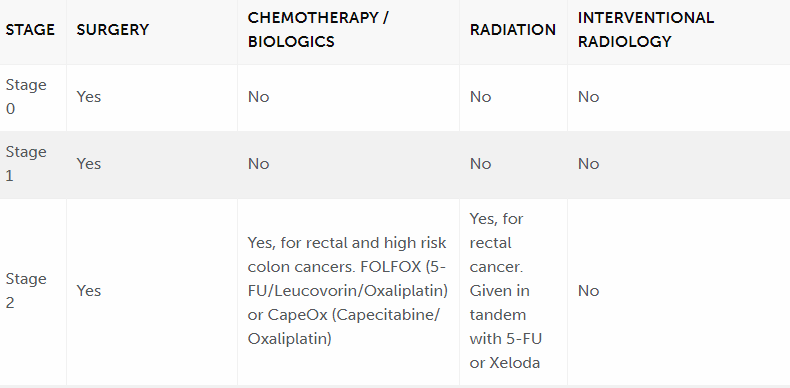 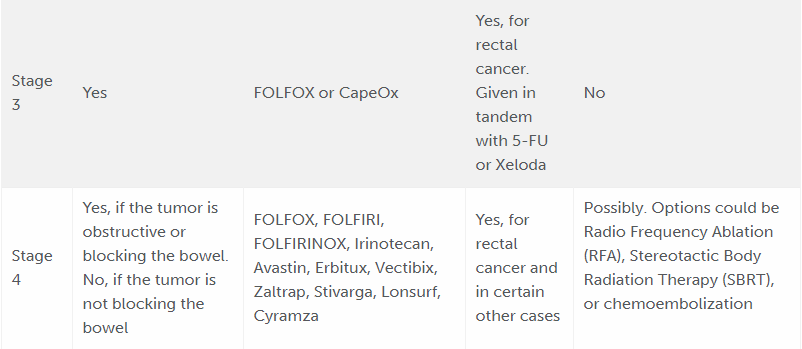 Καρκίνος του πρωκτού
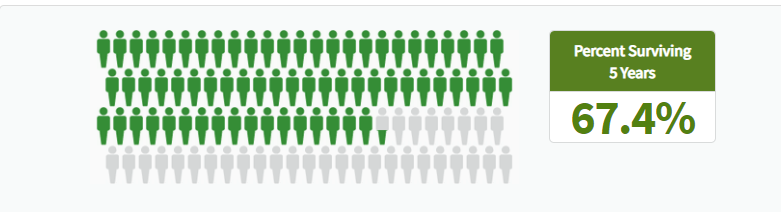 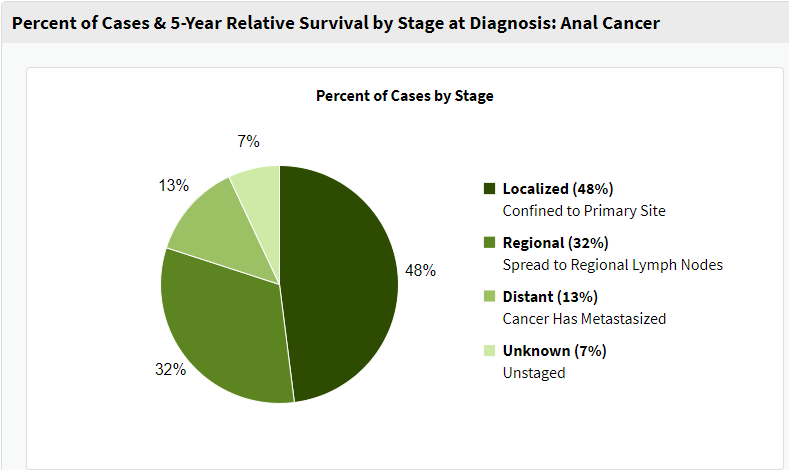 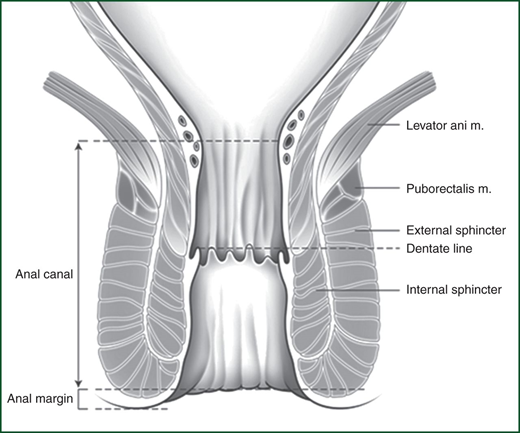 Παράγοντες κινδύνου
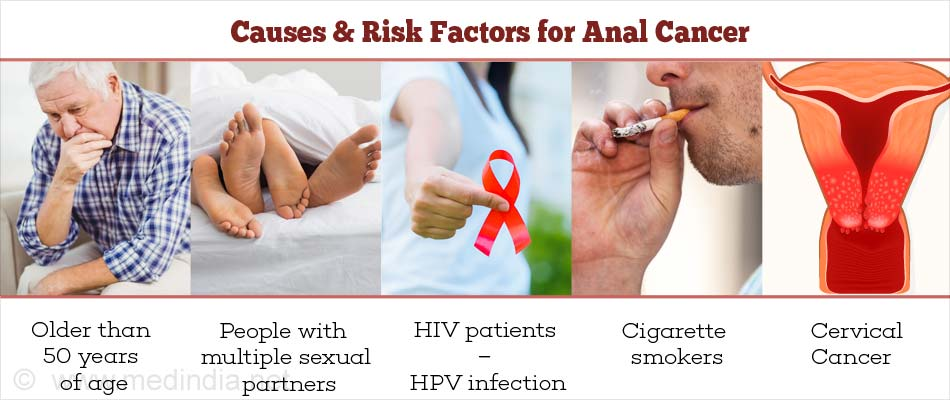 Σταδιοποίηση
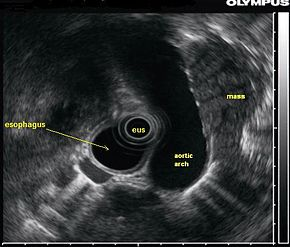 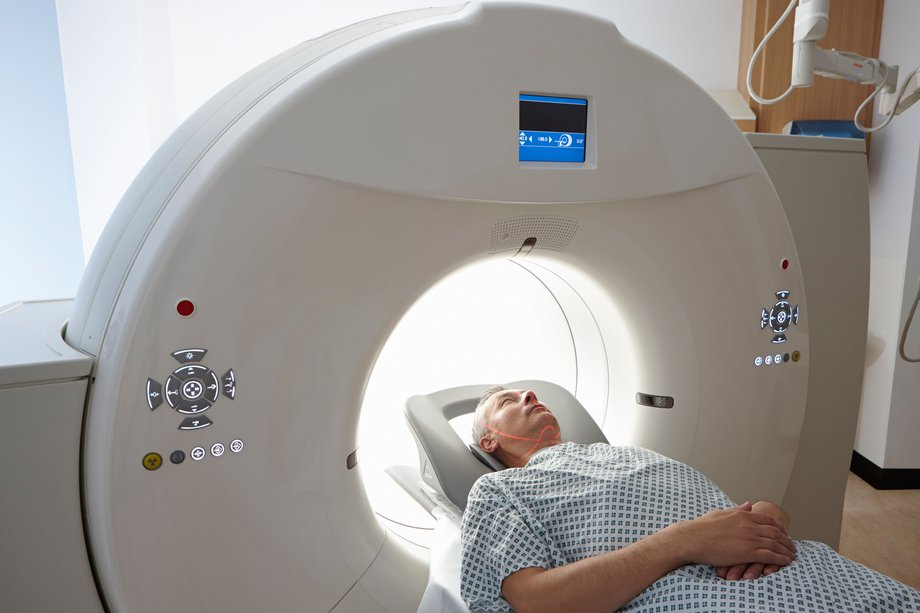 HIV test
Needle aspiration groin nodes
Examination under anaesthesia
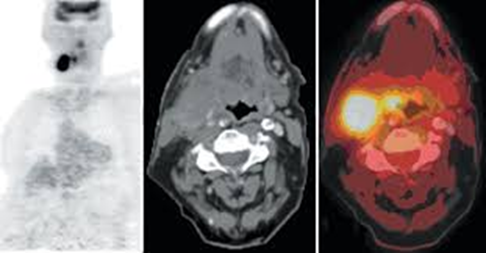 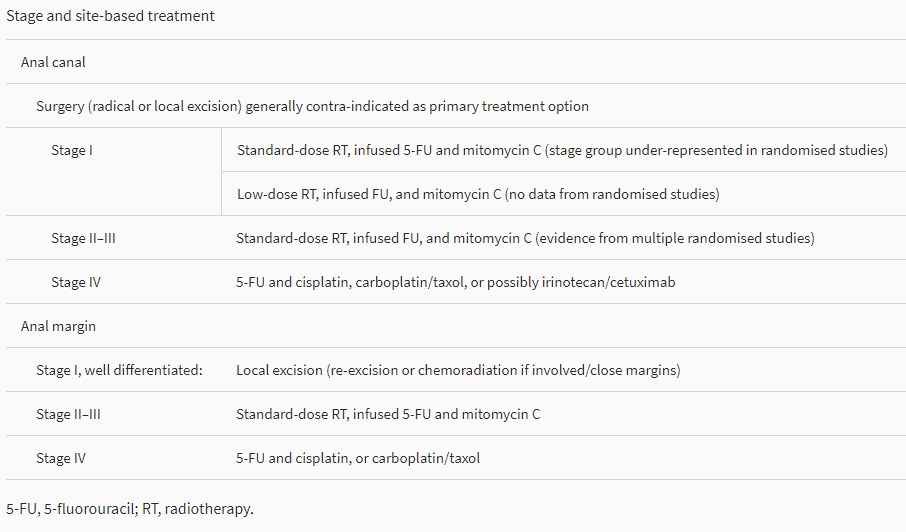 Καρκίνος παγκρέατος
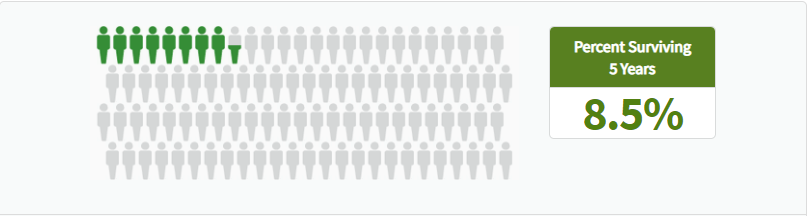 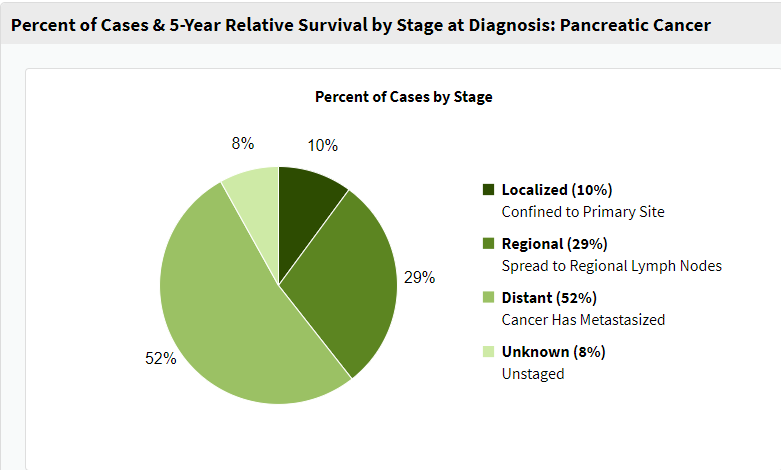 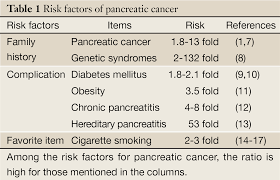 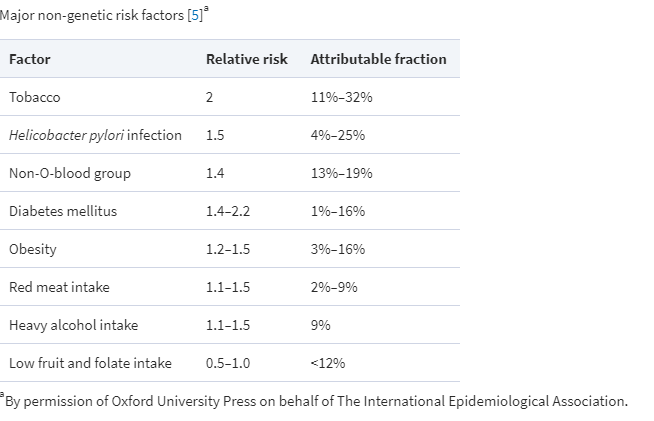 Σταδιοποίηση
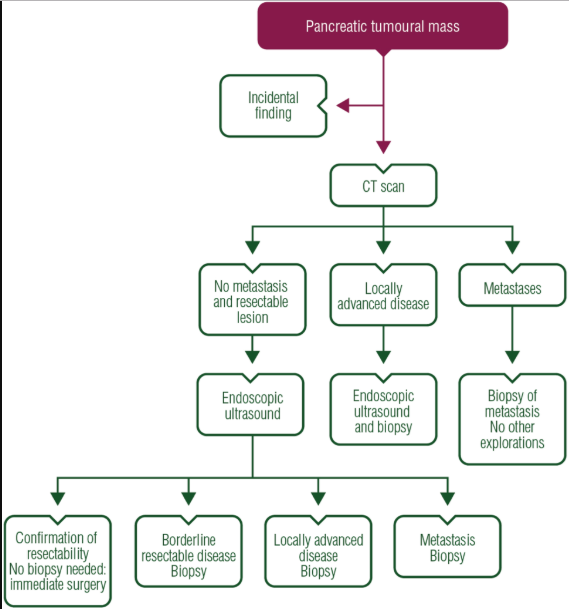 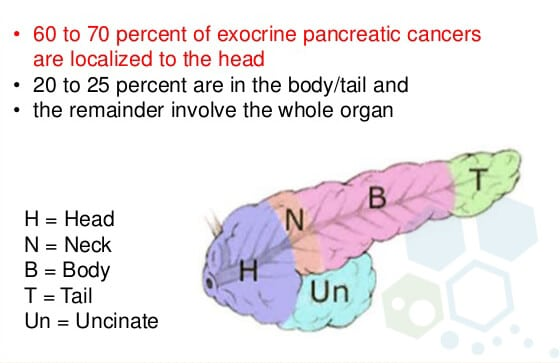 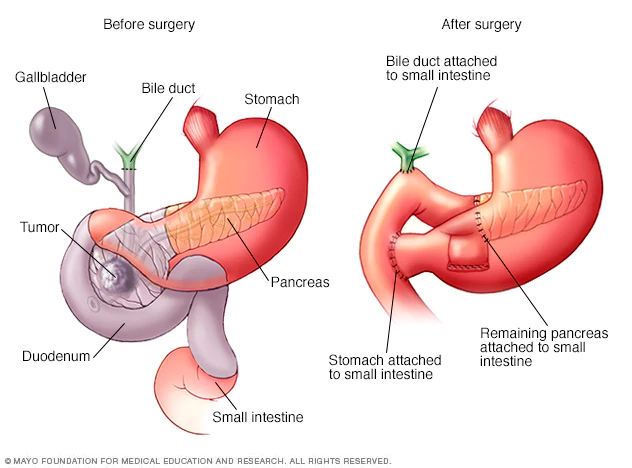 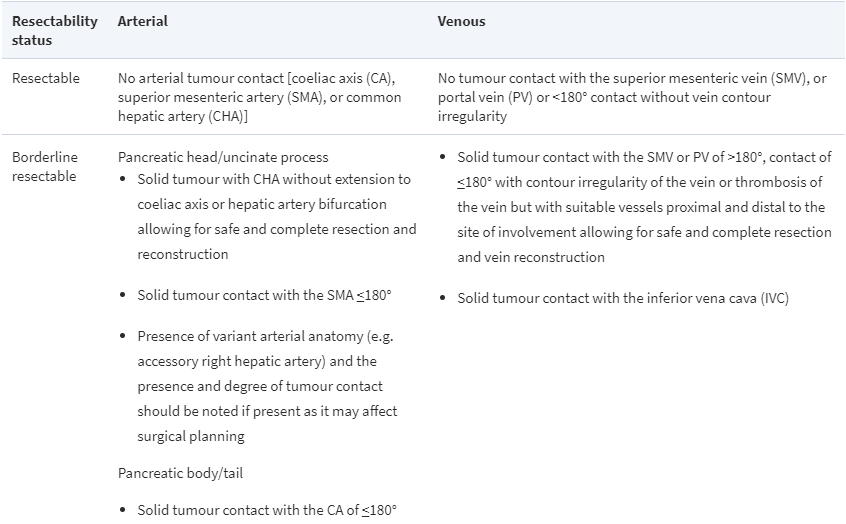 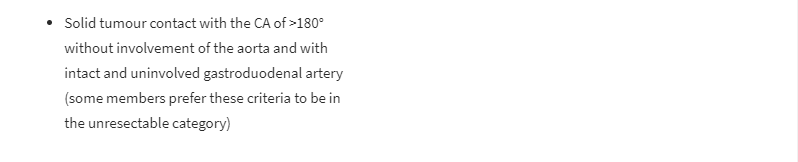 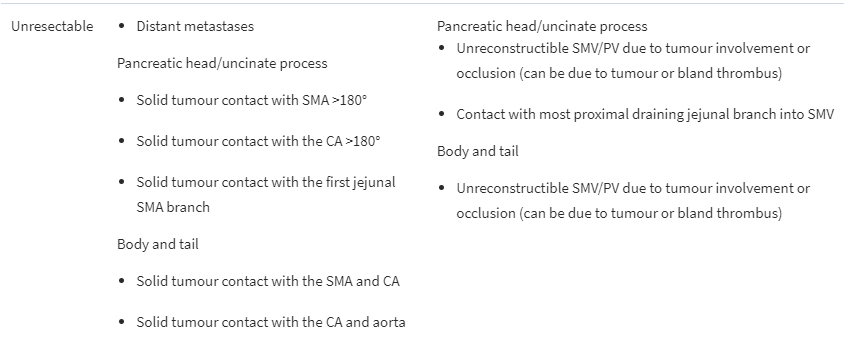 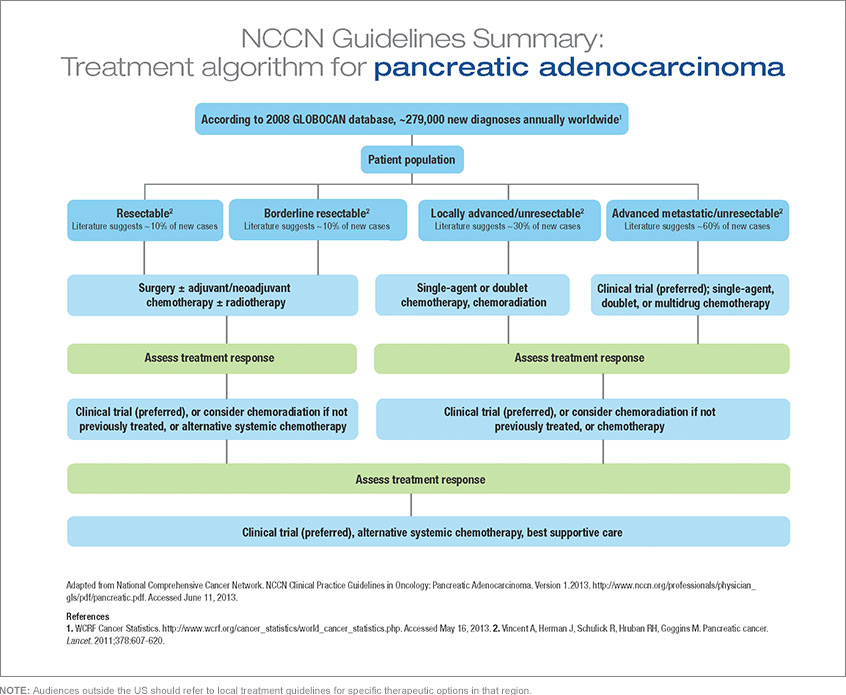 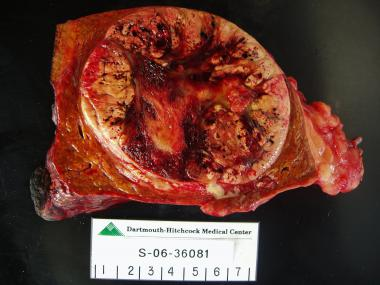 Ηπατοκυτταρικό καρκίνωμα
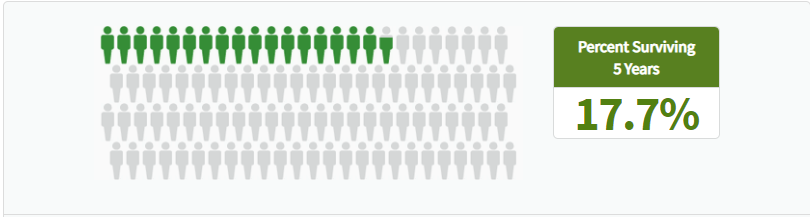 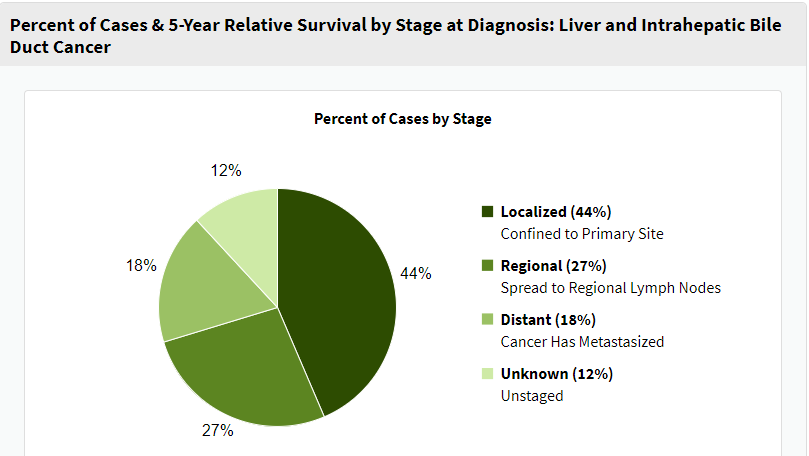 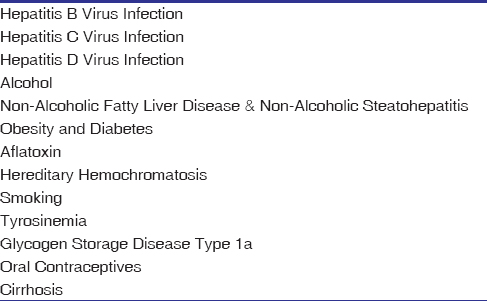 Άλγος ΔΕ άνω τεταρτημόριο
Ψηλαφητή μάζα
Απώλεια βάρους
Ίκτερος
Ηπατική εγκεφαλοπάθεια
Οίδημα ανά σάρκα
Αστκίτης
Κιρσοί οισοφάγου
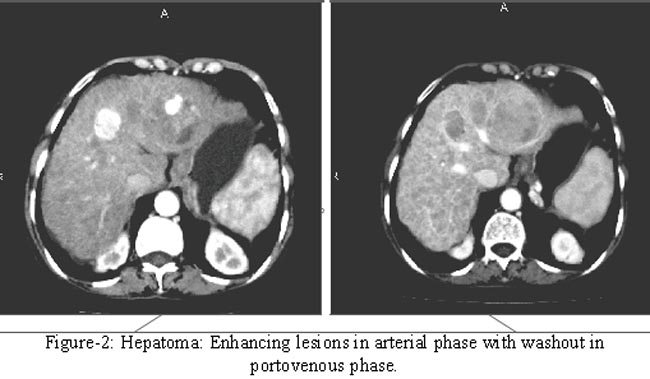 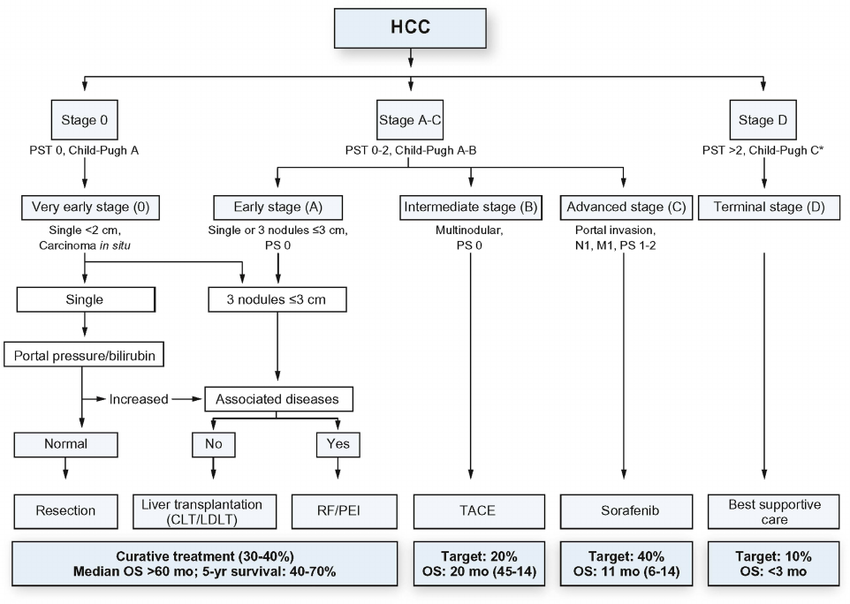 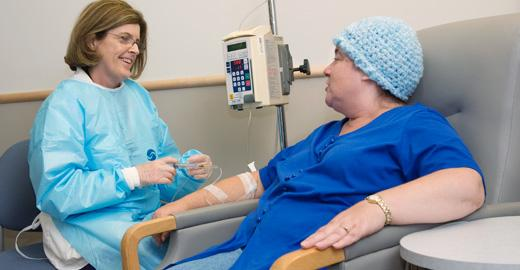 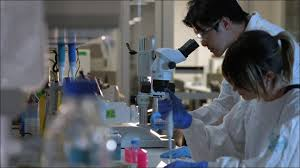 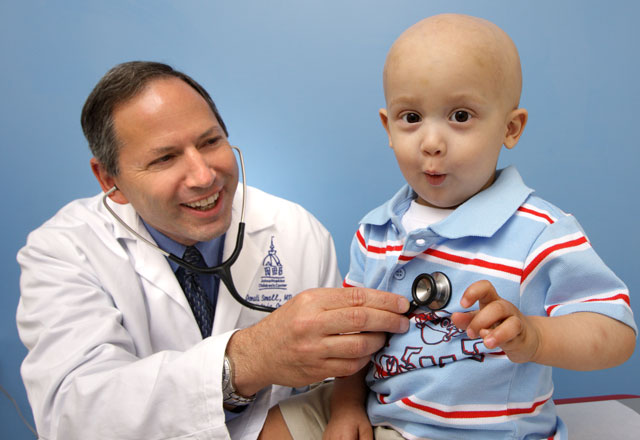 Ευχαριστώ
Ερωτήσεις;